Литература
5
класс
Тема:
Узбекская сказка
«Бей, дубинка!»
ЦЕЛИ УРОКА
Познакомить с содержанием сказки, раскрыть основную идею сказки.
 Развивать умение оценивать персонажей по их поступкам и особенностям речи.
 Развивать умение отмечать в произведении элементы, соответствующие его жанру.
[Speaker Notes: Пытались взаимосвязьвеществ]
Узбекская сказка
      «Бей, дубинка!»
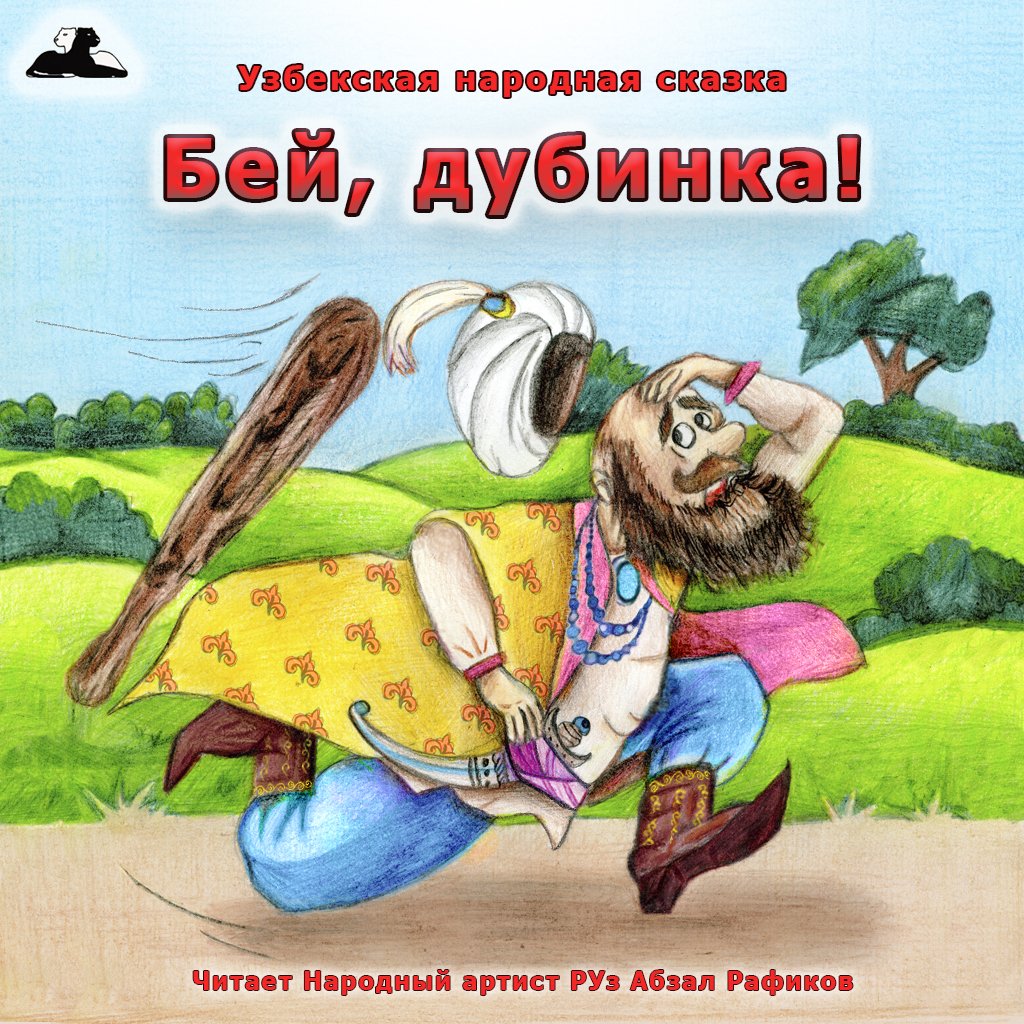 [Speaker Notes: Пытались взаимосвязьвеществ]
ПЛАН ПЕРЕСКАЗА СКАЗКИ
Пойманный аист
Обещание аиста
В путь
Первый совет табунщика
Корчажка
Похищение корчажки
Обида
Второй совет табунщика
Скатерть
Кража скатерти
Третий совет табунщика
Дубинка и чайханщик
Дубинка и хан
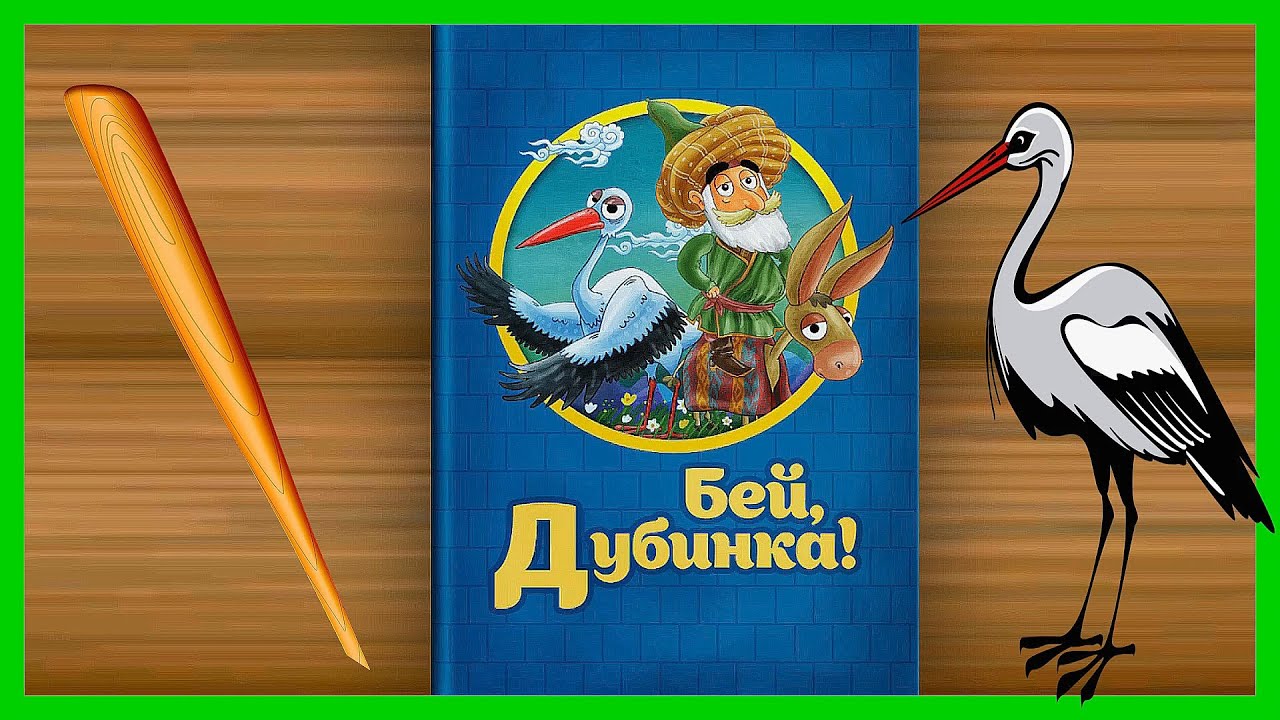 [Speaker Notes: Пытались взаимосвязьвеществ]
КРАТКОЕ СОДЕРЖАНИЕ СКАЗКИ
Поймал старик аиста и отпустил, а тот обещал ему подарок.
Посоветовал табунщик попросить корчажку с золотом, отдал аист корчажку.
Украл чайханщик корчажку, а потом украл и скатерть-самобранку.
Посоветовал табунщик попросить дубинку, и дал аист дубинку.
Отделала дубинка чайханщика, и вернул тот все украденное.
Отделала дубинка хана и его нукеров, и зажили старик со старухой счастливо.
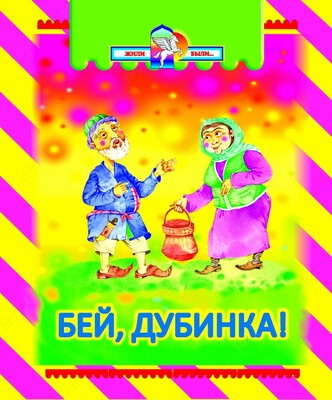 [Speaker Notes: Пытались взаимосвязьвеществ]
РАБОТА ПО СКАЗКЕ
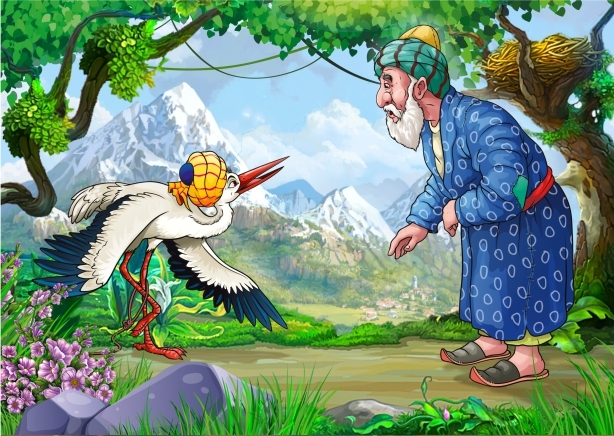 Кто попал в силок?
Аист.
[Speaker Notes: Пытались взаимосвязьвеществ]
РАБОТА ПО СКАЗКЕ
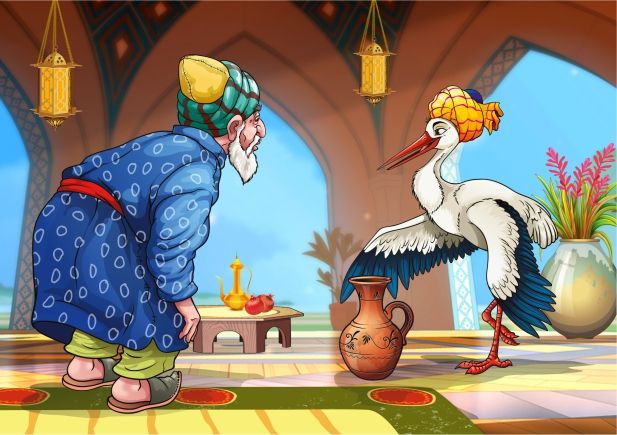 Какой подарок попросил старик у аиста в первый раз?
Корчажку.
[Speaker Notes: Пытались взаимосвязьвеществ]
РАБОТА ПО СКАЗКЕ
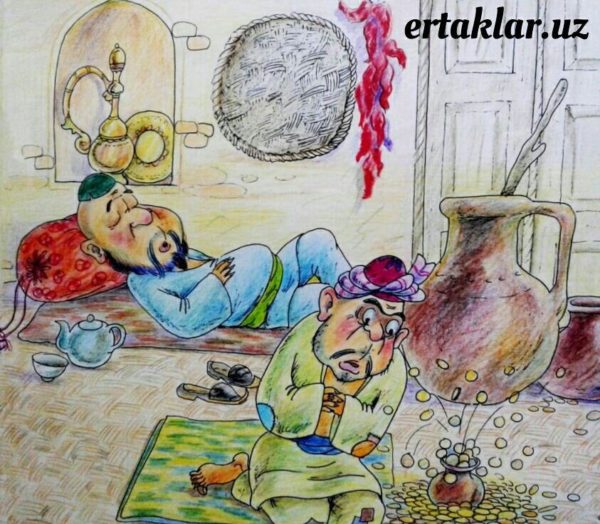 Почему старик решил, что аист его обманул?
Хозяин дома, где ночевал старик, поменял  волшебную корчажку на простую.
[Speaker Notes: Пытались взаимосвязьвеществ]
РАБОТА ПО СКАЗКЕ
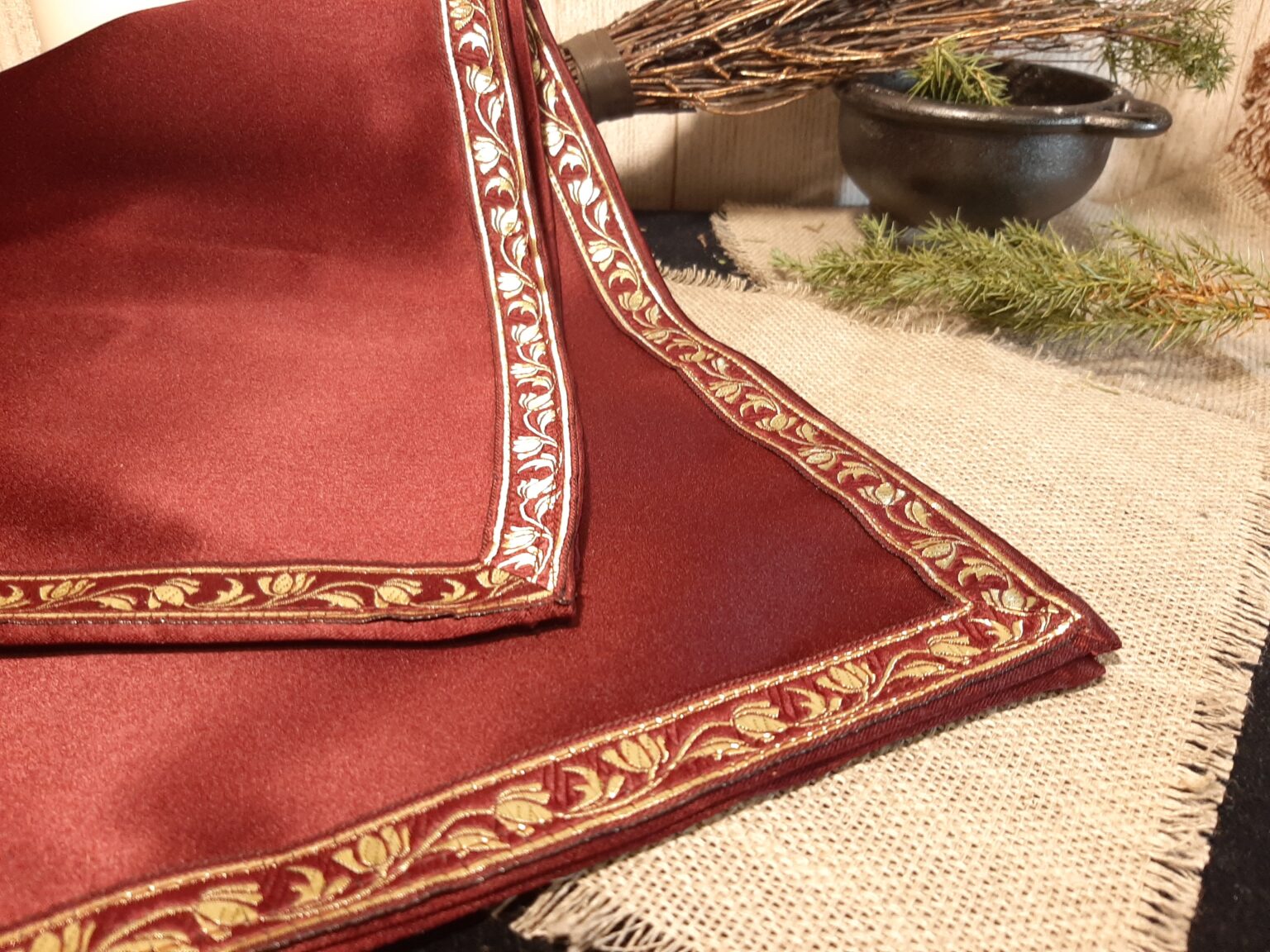 Какой второй подарок старик попросил у аиста?
Волшебную скатерть.
[Speaker Notes: Пытались взаимосвязьвеществ]
РАБОТА ПО СКАЗКЕ
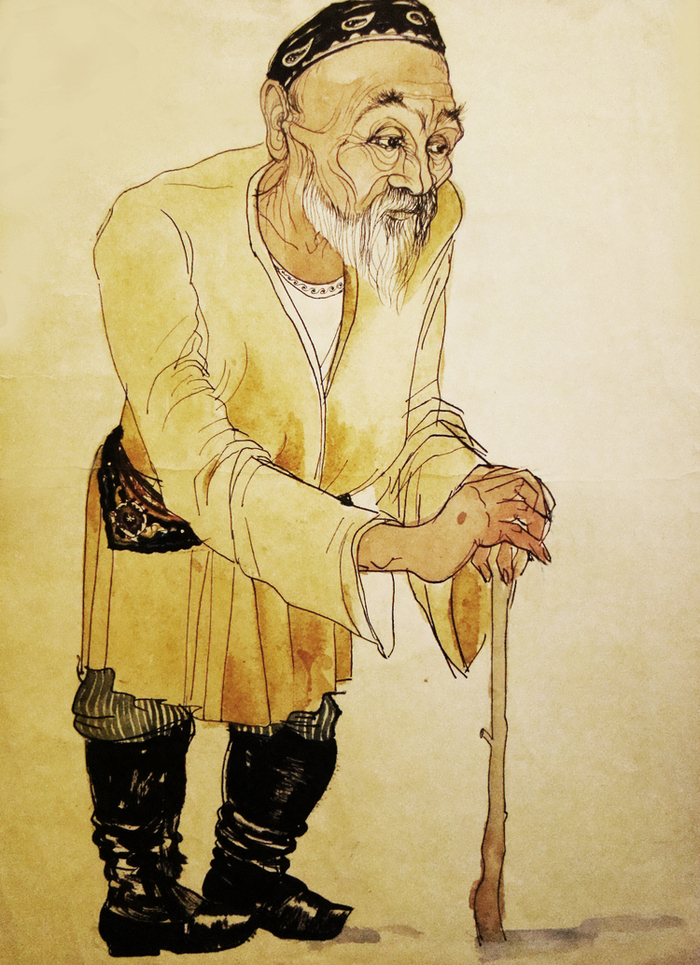 Почему дома у старика на скатерти не появились никакие блюда?
Его опять обманул чайханщик.
[Speaker Notes: Пытались взаимосвязьвеществ]
РАБОТА ПО СКАЗКЕ
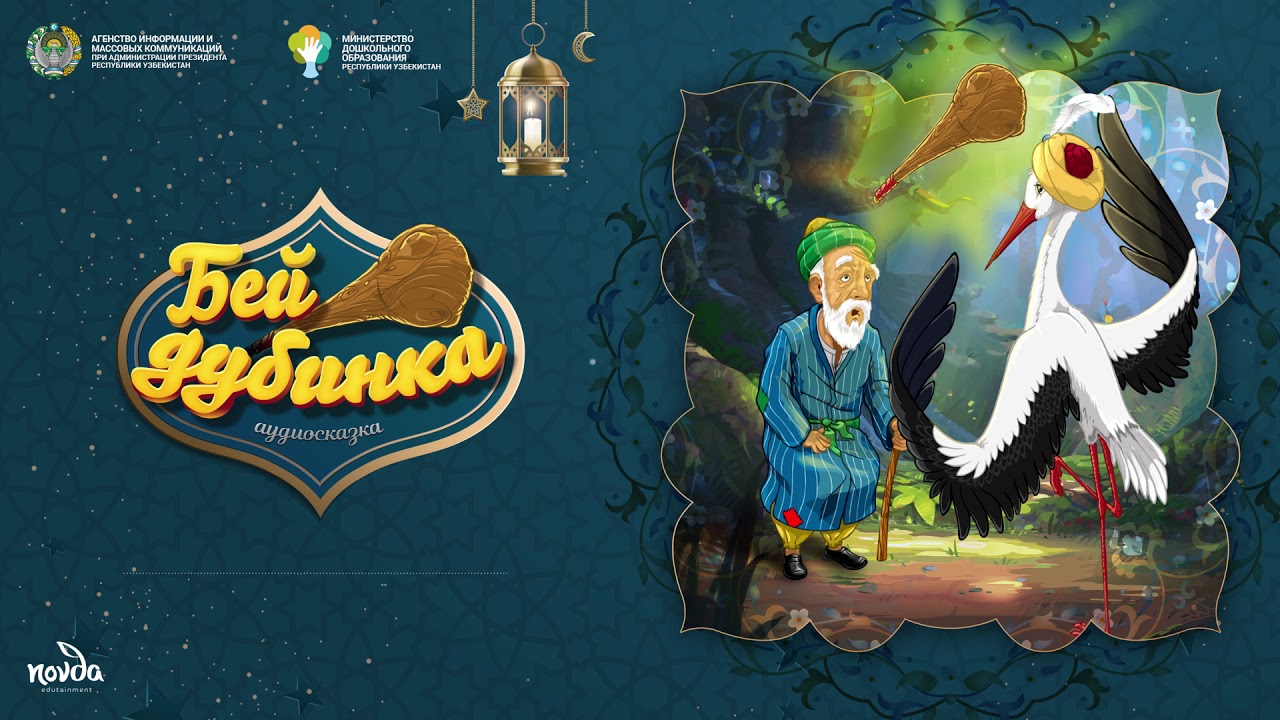 Что попросил старик в третий раз?
Волшебную дубинку.
[Speaker Notes: Пытались взаимосвязьвеществ]
РАБОТА ПО СКАЗКЕ
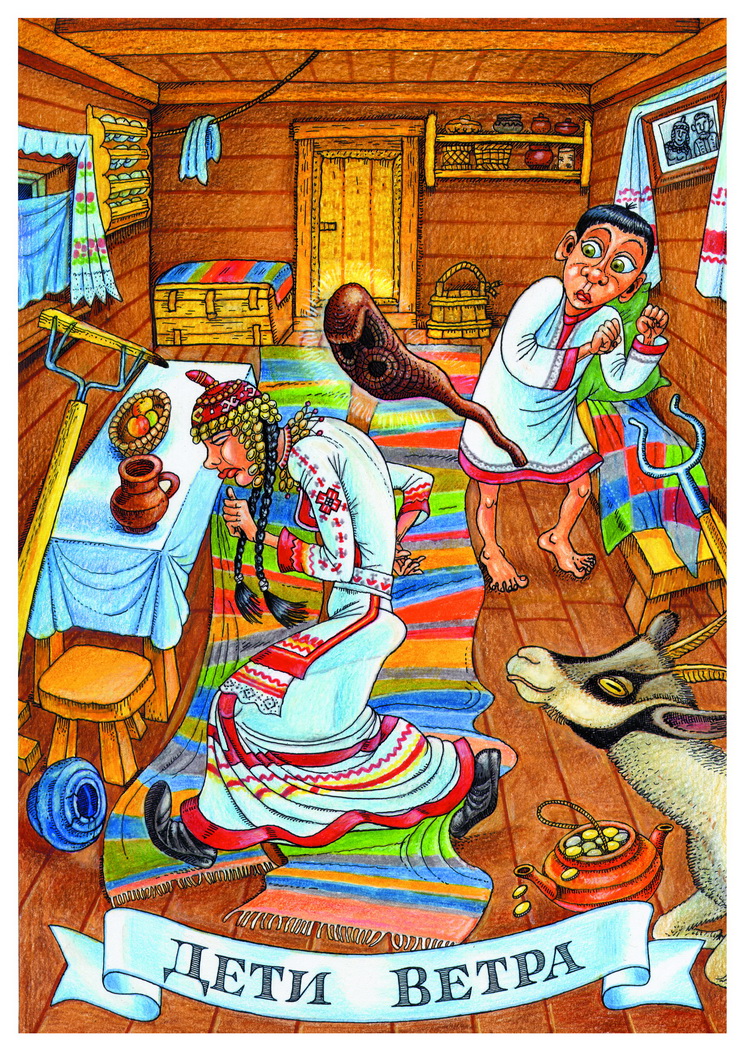 Почему знакомый старика вернул все украденные вещи?
Его поколотила волшебная дубинка.
[Speaker Notes: Пытались взаимосвязьвеществ]
РАБОТА ПО СКАЗКЕ
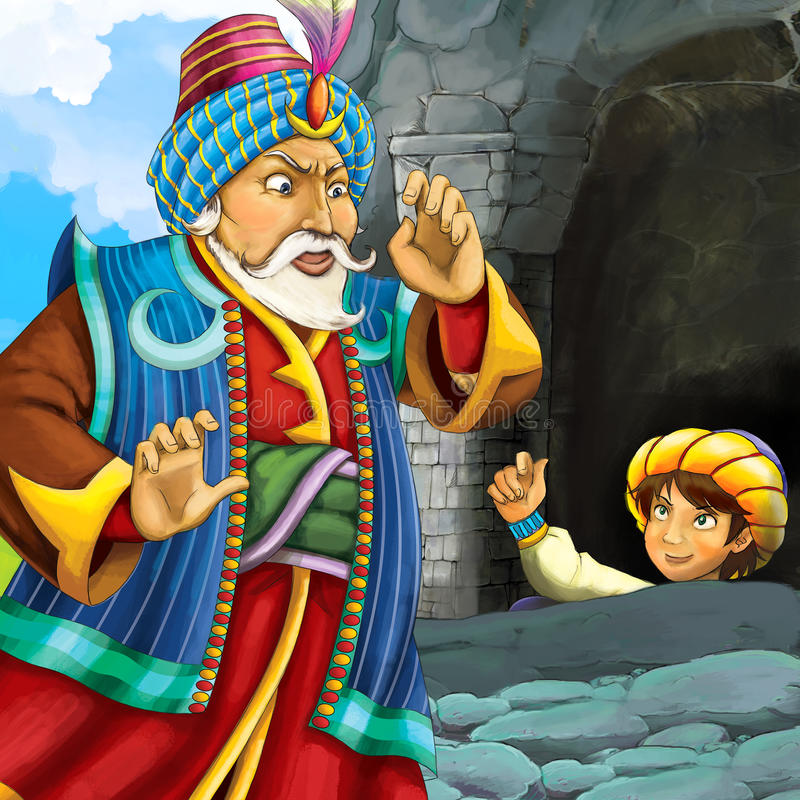 Почему хан решил забрать у старика волшебную корчажку и скатерть?
Хан позарился на добро старика.
[Speaker Notes: Пытались взаимосвязьвеществ]
РАБОТА ПО СКАЗКЕ
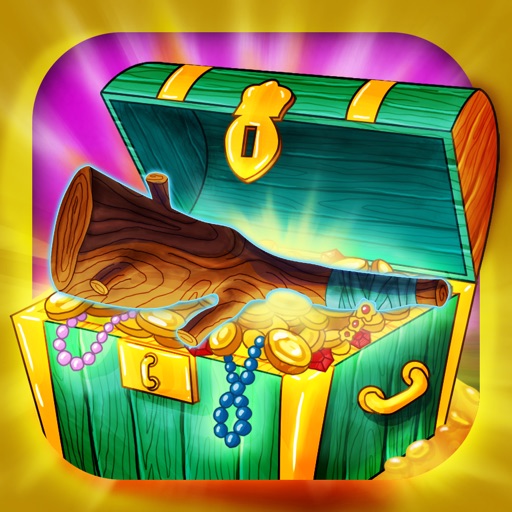 Почему ему это не удалось?
На помощь опять пришла волшебная дубинка.
[Speaker Notes: Пытались взаимосвязьвеществ]
СЛОВАРНАЯ РАБОТА
Корчага – глиняный сосуд с широким горлышком


Хан – государь


Визирь – первый министр


Кишлак – небольшое поселение
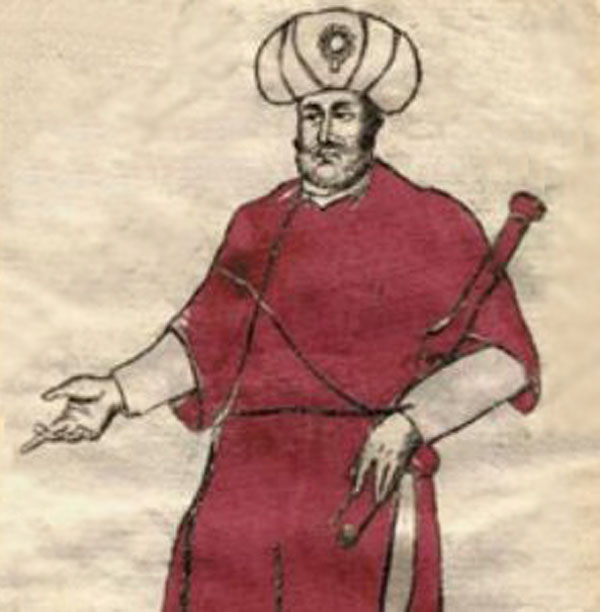 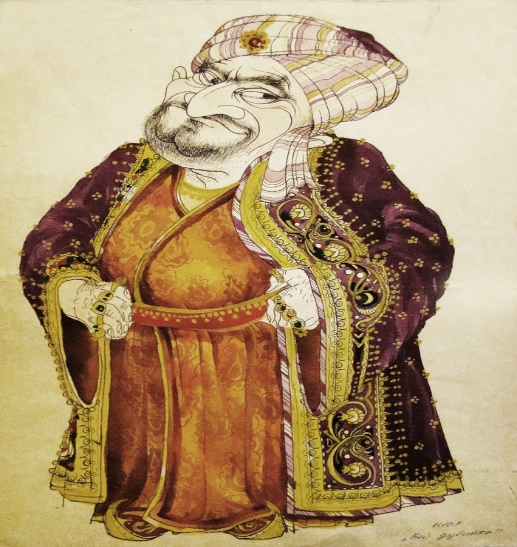 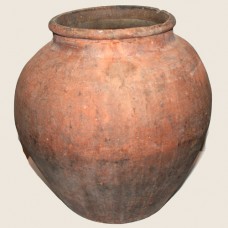 [Speaker Notes: Пытались взаимосвязьвеществ]
ЖАНР СКАЗКИ
Народная волшебная сказка.
 (В сказке есть волшебные предметы: корчажка, дубинка, скатерть. Аист является добрым помощником).
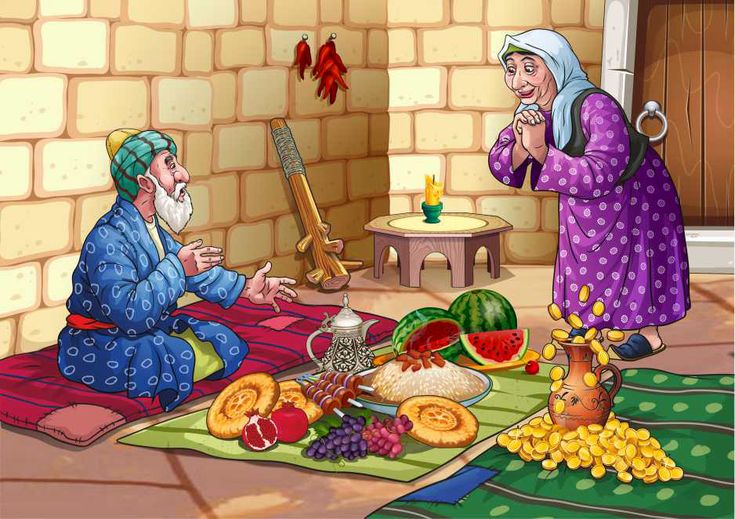 [Speaker Notes: Пытались взаимосвязьвеществ]
ГЛАВНЫЕ ГЕРОИ СКАЗКИ
Старик. Добрый, простой, наивный, доверчивый.
Аист. Добрый, благородный, благодарный.
Табунщик. Хороший советчик.
Хозяин чайханы. Обманщик и вор.
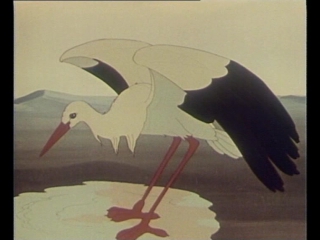 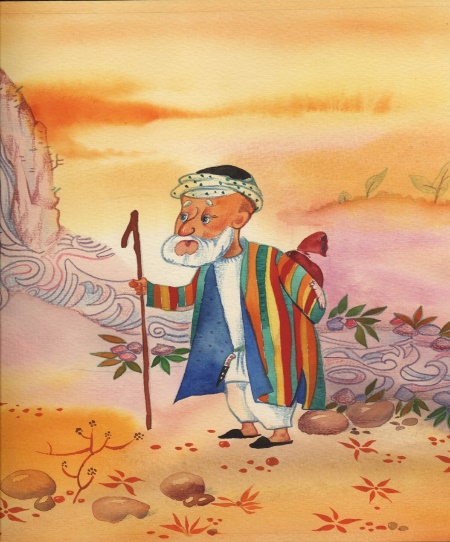 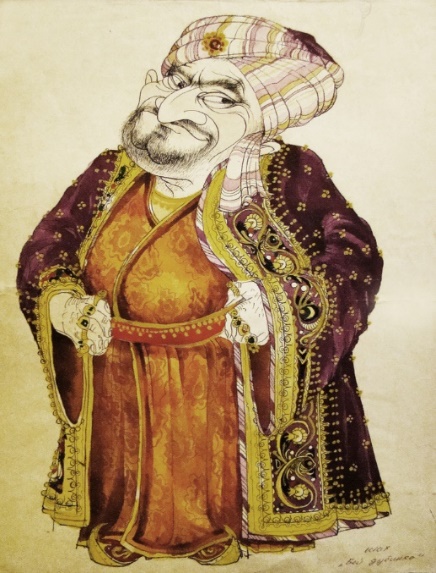 [Speaker Notes: Пытались взаимосвязьвеществ]
ГЛАВНАЯ МЫСЛЬ СКАЗКИ
Чужое добро счастья не принесёт.
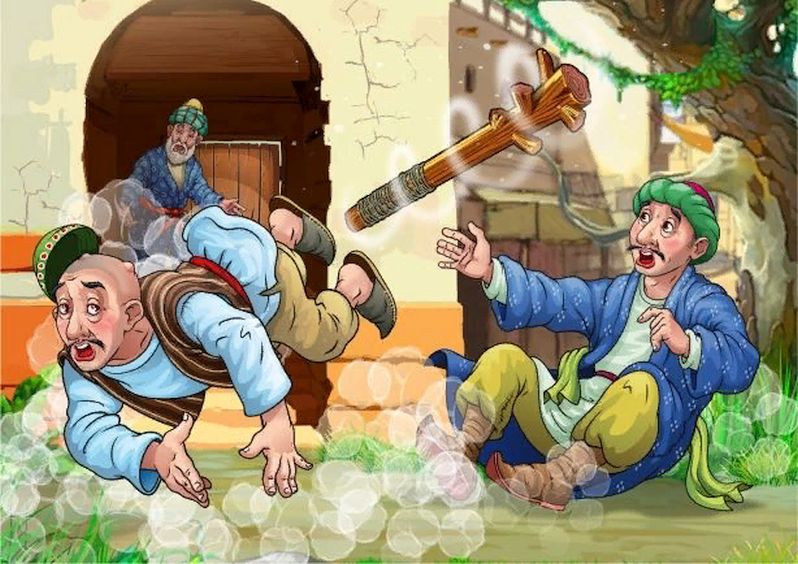 [Speaker Notes: Пытались взаимосвязьвеществ]
ЧЕМУ УЧИТ СКАЗКА?
Сказка учит не обижать животных и птиц; не зарится на чужое, не воровать и не обманывать; не завидовать чужому счастью, уметь быть благодарным.
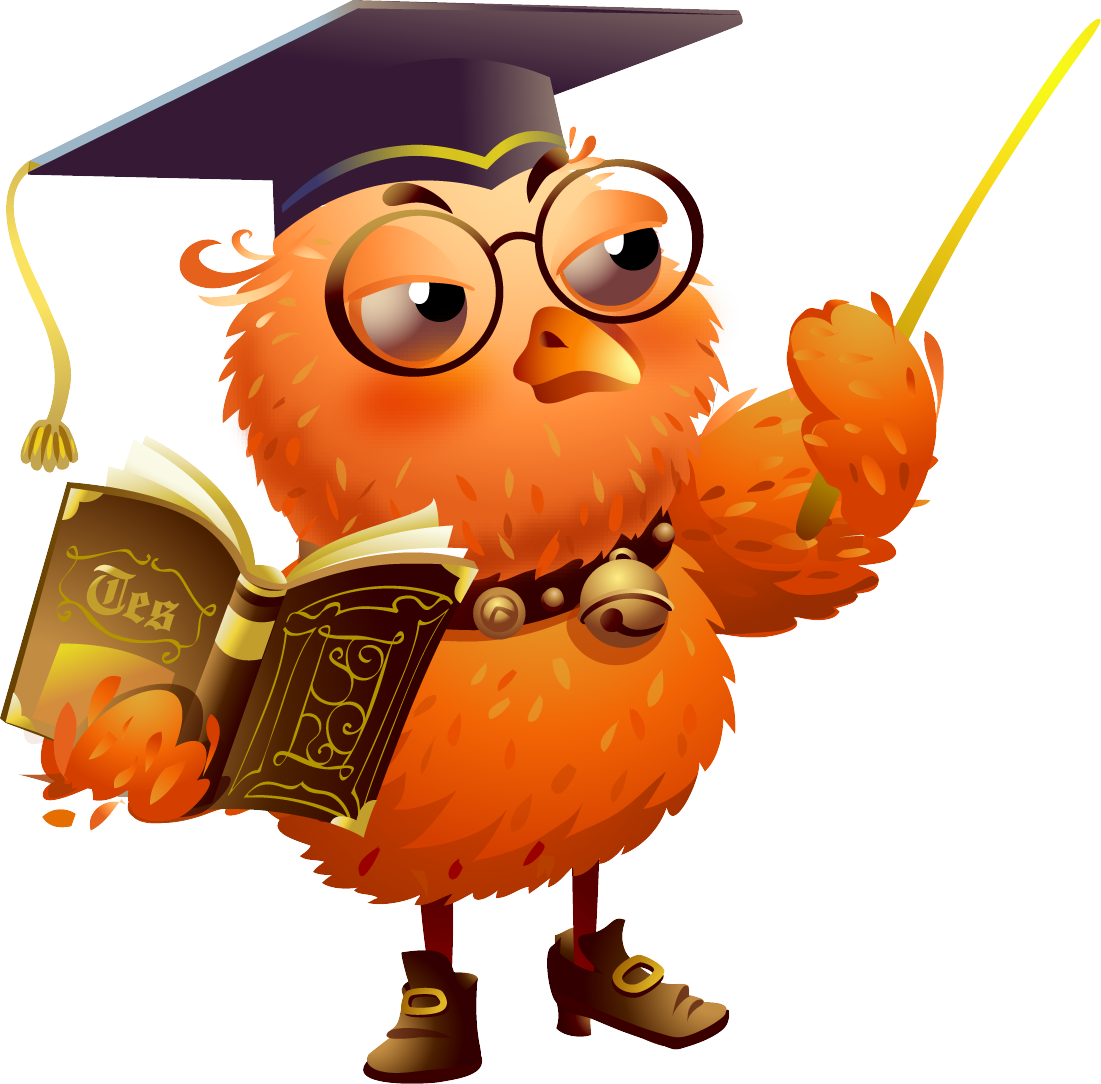 [Speaker Notes: Пытались взаимосвязьвеществ]
ПОСЛОВИЦЫ К СКАЗКЕ
На чужой каравай рот не разевай.
Считай деньги в своем кармане, а не в чужом.
На чужую кучу нечего глаза пучить.
Своего спасибо не жалей, а чужого не жди.
Делай добро и жди добра.
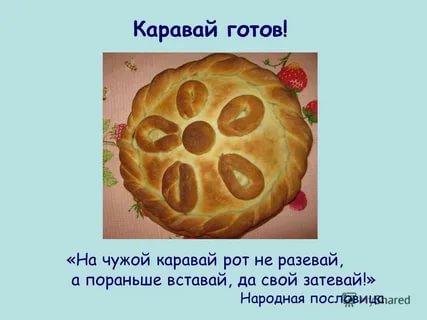 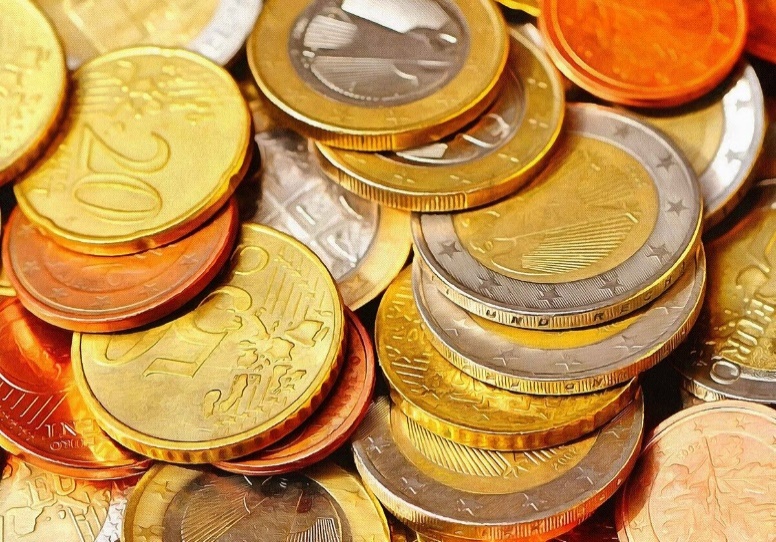 [Speaker Notes: Пытались взаимосвязьвеществ]
ЗАДАНИЕ ДЛЯ САМОСТОЯТЕЛЬНОЙ РАБОТЫ
Ответить на вопросы:
Что общего в строении узбекской и русской сказок?
Найдите в сказке «Бей, дубинка!» концовку. Подберите к ней русскую пословицу.
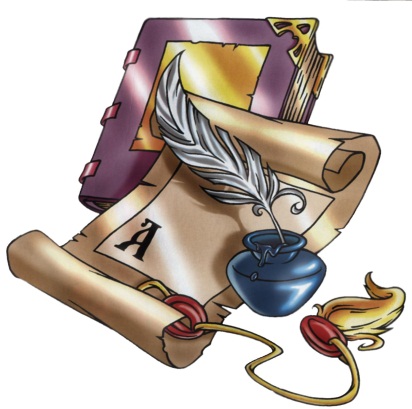 [Speaker Notes: Пытались взаимосвязьвеществ]